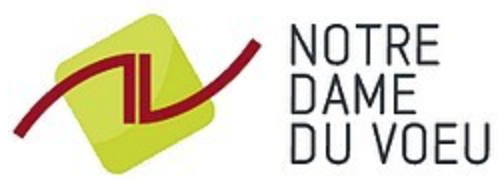 Thème: Les fonctionsSéquence 10 :Variations d’une fonction
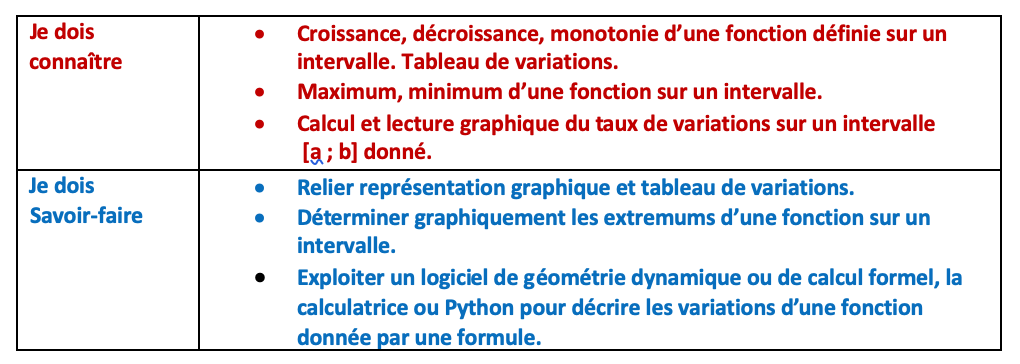 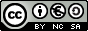 Mevel Christophe
1
1°) Etude qualitative de fonctions
L’activité sur la marégramme du port de Brest nous a permis d’approcher la notion de croissance/décroissance pour 
extrapoler une définition indiquer ci-dessous:

Soit f une fonction définie sur un intervalle I, de courbe représentative 𝒞 dans un repère.
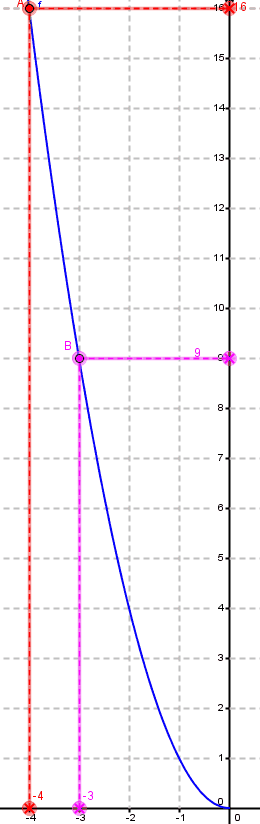 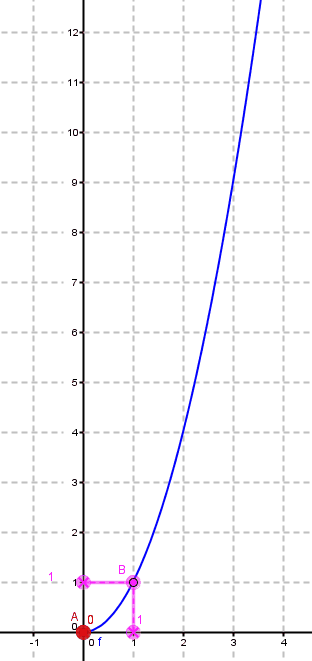 La croissance d’une
   fonction f
b) La décroissance d’une 
   fonction f
Pour tous nombre réels 
u et v de I, 
si u ≤ v alors f(u) ≤ f(v).
Cela traduit la croissance
de la fonction f.
Pour tous nombre réels 
u et v de I, 
si u ≤ v alors f(u) ≥ f(v).
Cela traduit la décroissance
de la fonction f.
Mevel Christophe
2
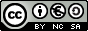 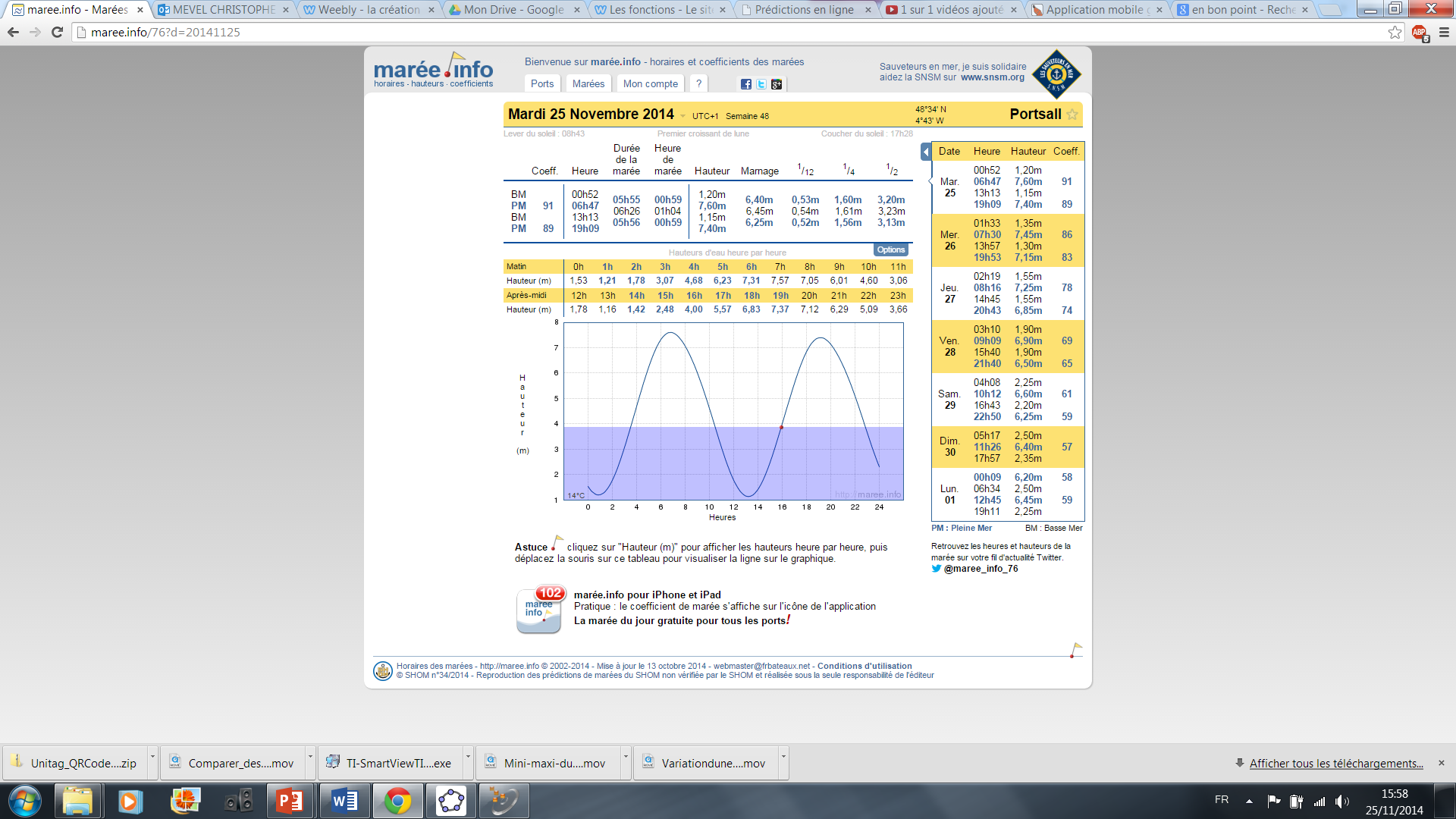 On résume le sens de variation d’une fonction 
dans un
Tableau de variation
0h52
6h47
13h13
19h09
24
0
7,60
7,40
1,53
Tableau de valeurs
2,20
1,15
1,20
Représentation graphique
Définitions: a désigne un nombre réel de l’intervalle I.
 Dire que f(a) est le maximum d’une fonction f sur I
  signifie que pour tout réel x de I: f(x) ≤ f(a).
 Dire que f(b) est le minimum d’une fonction sur I
  signifie que pour tout réel x de I: f(x) ≥ f(b).
Exemple: 7,60m est le maximum et 1,15m est le minimum
Sur l’intervalle [0; 24]
Source: http://maree.info/76?d=20141125
Mevel Christophe
3
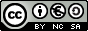 2°) Taux de variation d’une fonction sur un intervalle donné
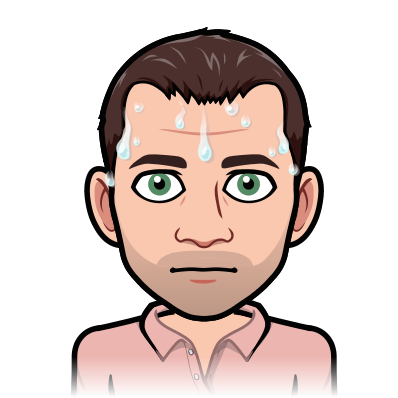 Mevel Christophe
4
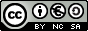 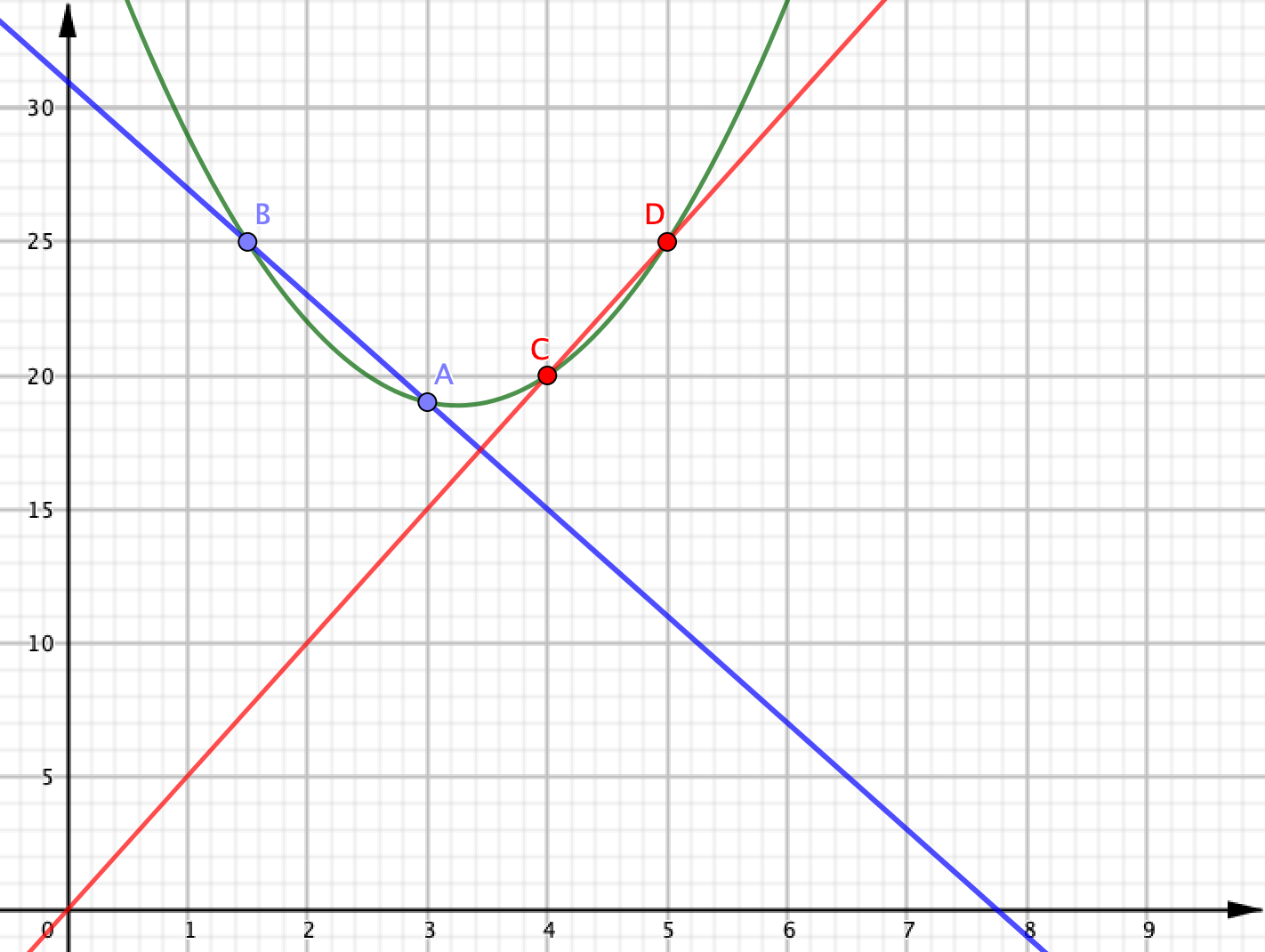 Interprétation:
Le taux de variation est la pente de la sécante à la courbe passant par 
deux points distincts de la courbe.
Exemples : Ci-contre la représentation graphique des deux taux de variations 
calculés page 6.
Maintenant, il faut vous entraîner !!!
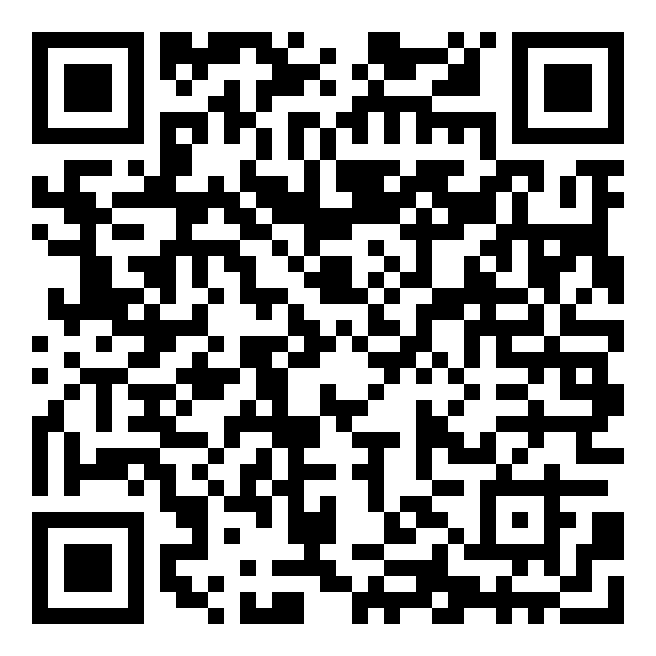 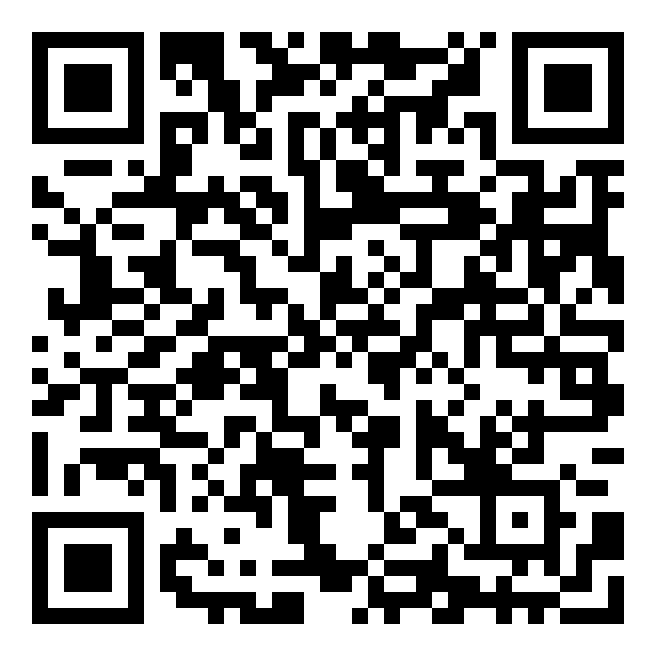 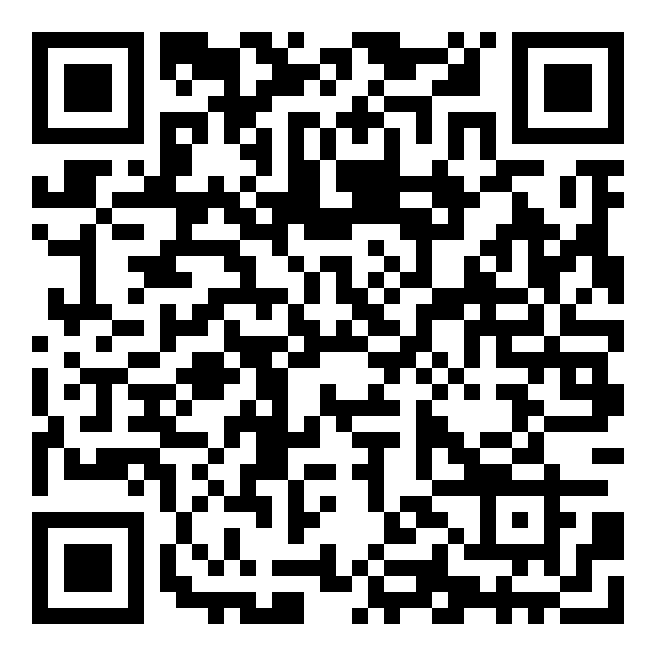 Mevel Christophe
5